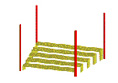 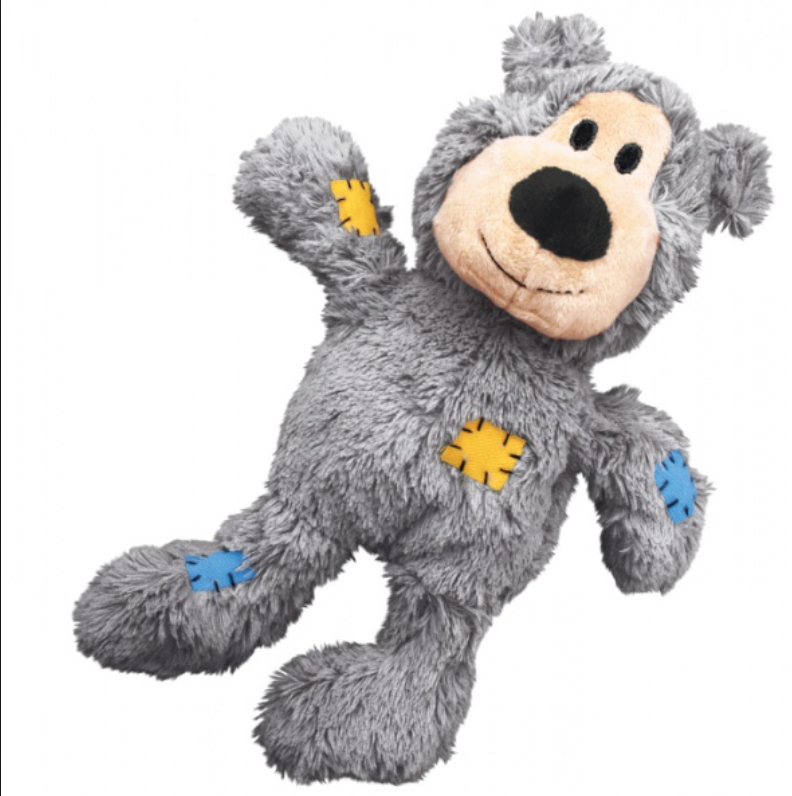 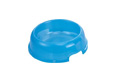 Rallylydighet 1.1.2018 
 Skilt for banebygging
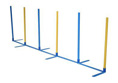 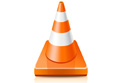 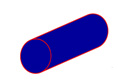 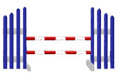 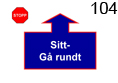 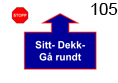 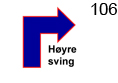 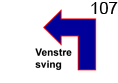 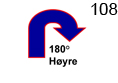 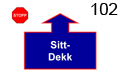 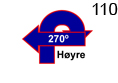 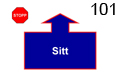 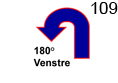 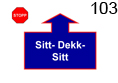 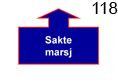 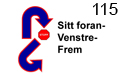 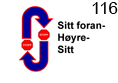 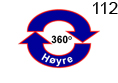 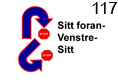 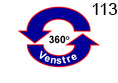 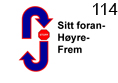 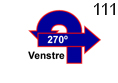 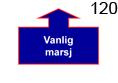 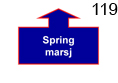 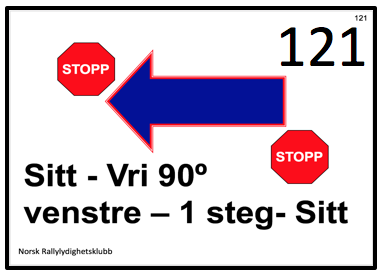 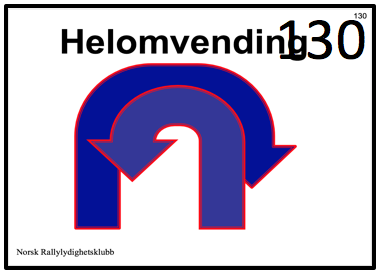 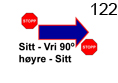 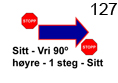 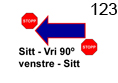 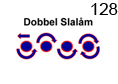 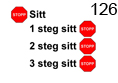 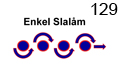 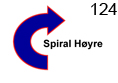 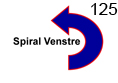 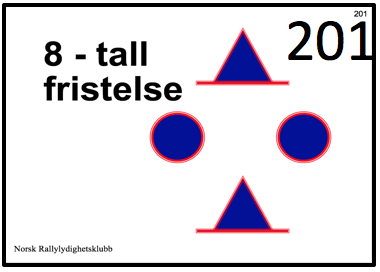 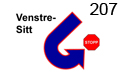 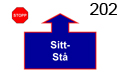 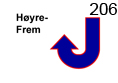 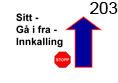 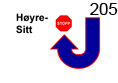 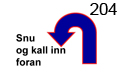 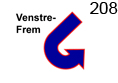 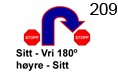 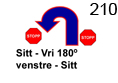 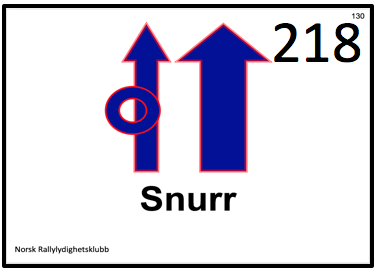 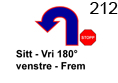 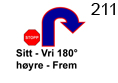 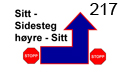 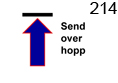 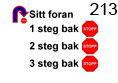 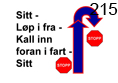 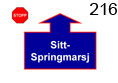 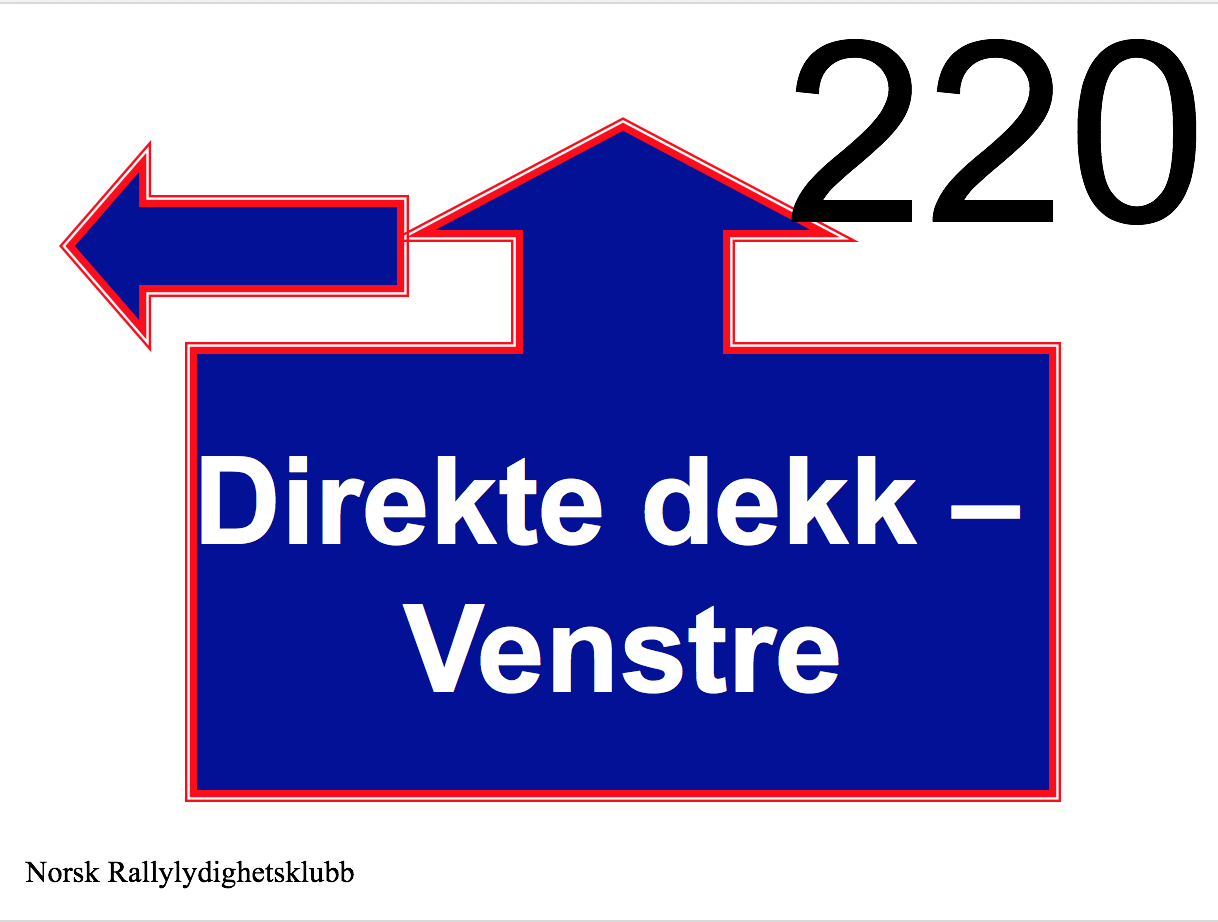 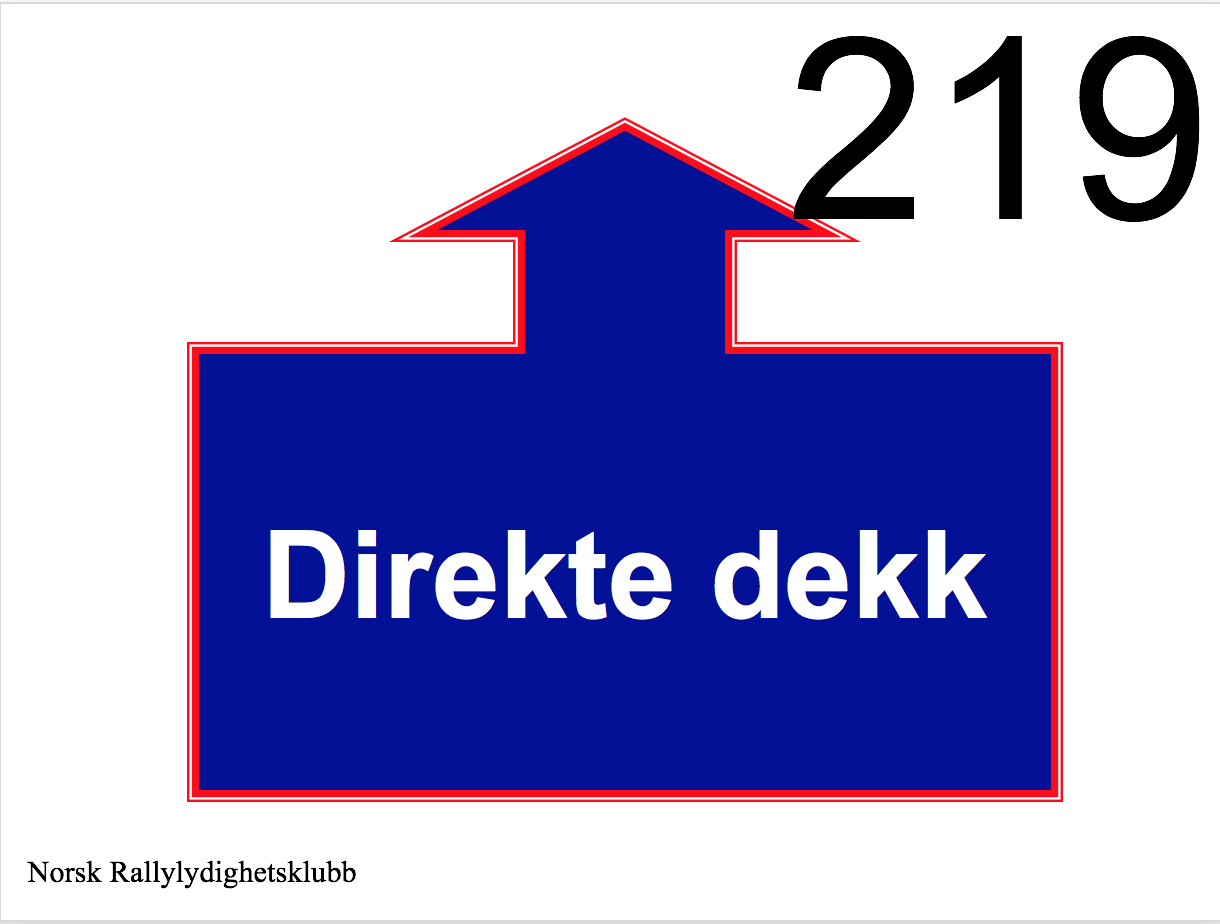 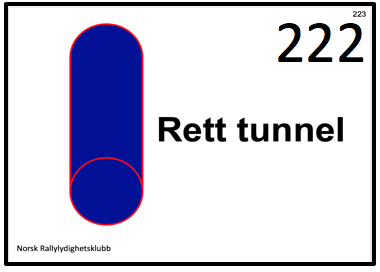 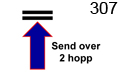 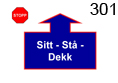 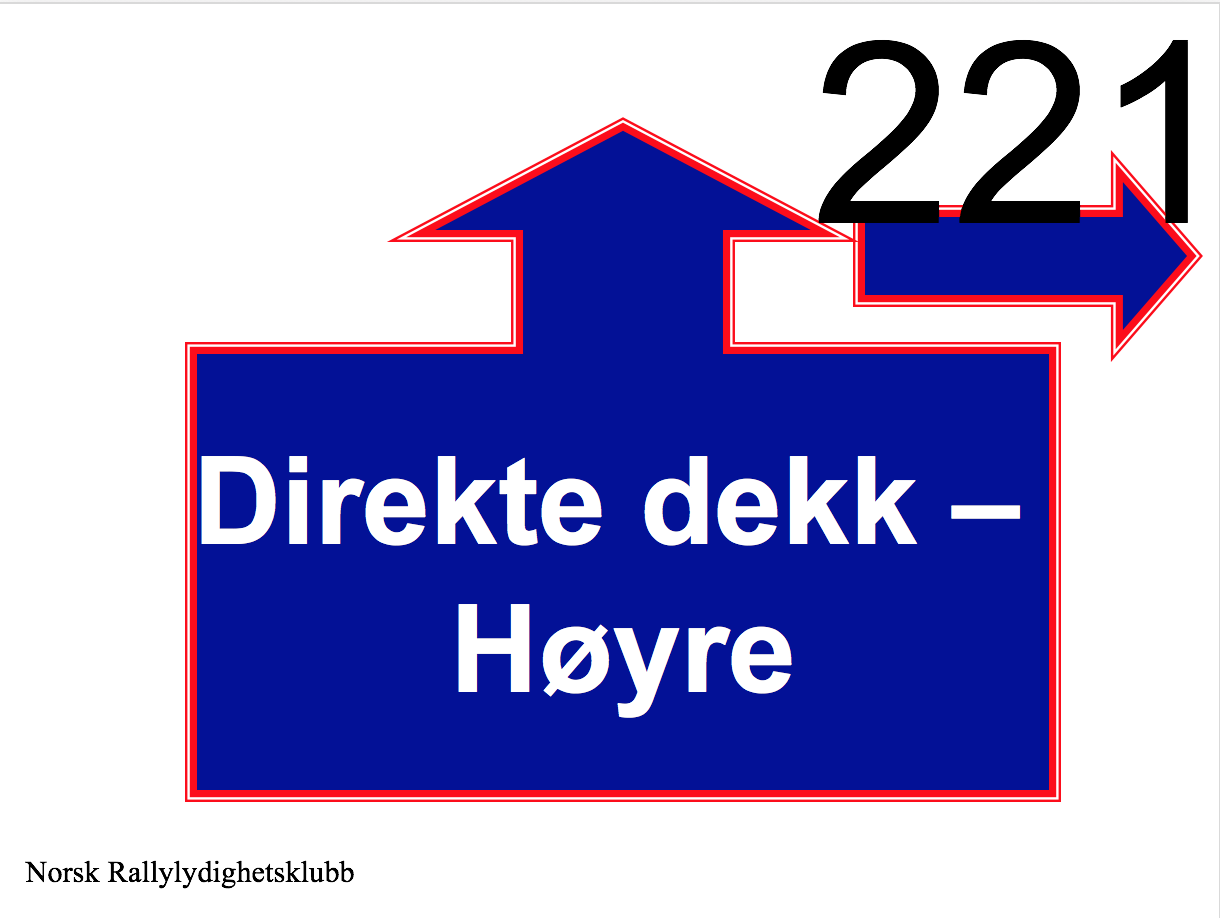 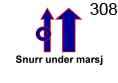 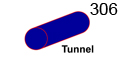 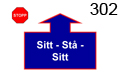 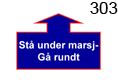 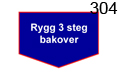 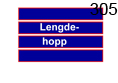 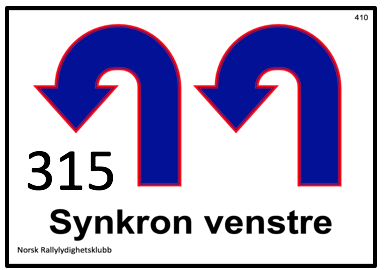 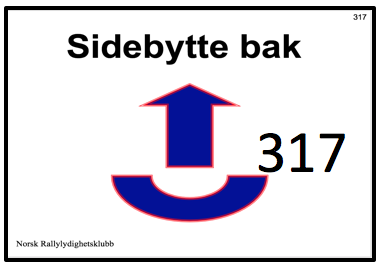 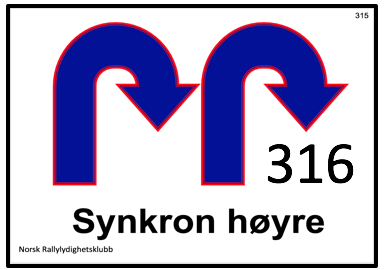 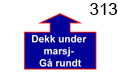 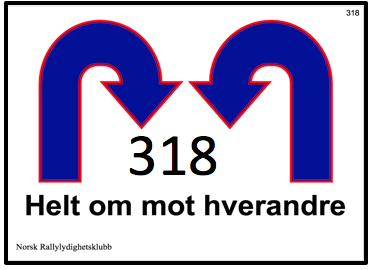 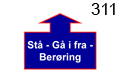 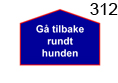 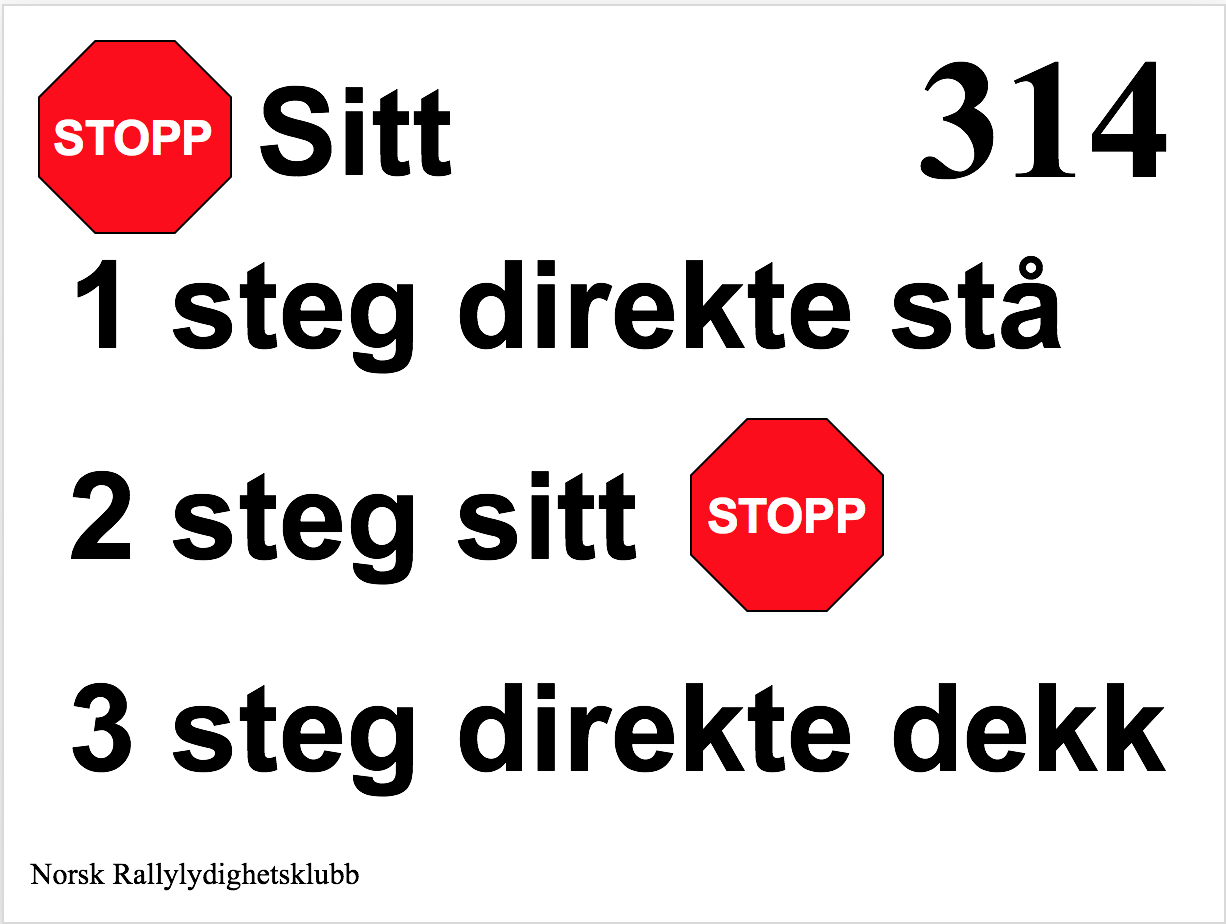 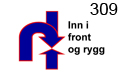 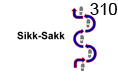 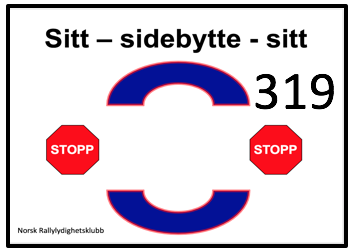 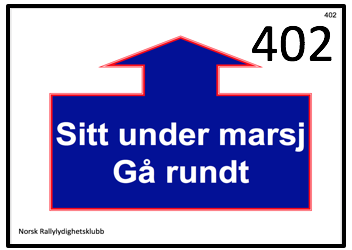 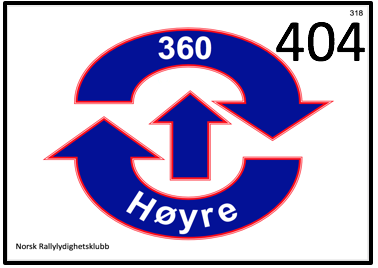 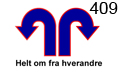 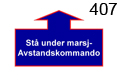 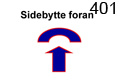 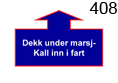 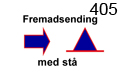 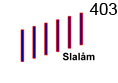 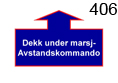 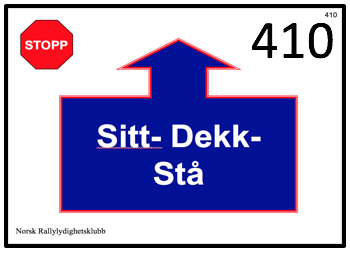 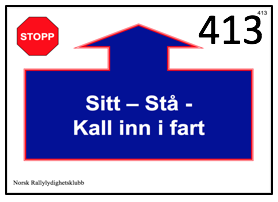 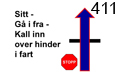 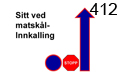 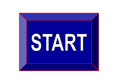 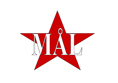 Av Solveig Zetterstrøm